Bulletins and Snapshots
Their importance
SUCCINT INFORMATION FOR LAPTOPS AND MOBILE PHONES
COMPLIMENTs OTHER MEDIA PLATFORMS: WEBSITES AND FACEBOOK
INFORM OFFICERS AND DEVOTEES OF THE WORK OF THE ssiO
INSPIRE SS CENTRES IN NEW IDEAS AND INITIATIVES TO SERVE
INFORM Newcomers OF SSIO WORK GLOBALLY - BUILDS UNDERSTANDING AND CREDIBILITY, AND SUPPORT
ENCOURAGE everyone TO visit Our WEBSITES.
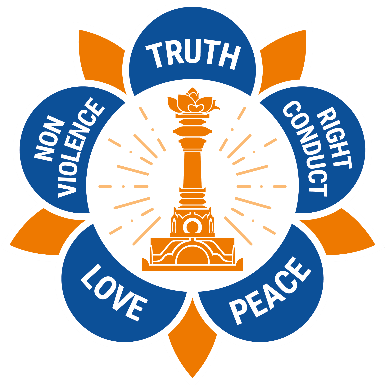 WHAT WE NEED?
WE NEED PROMPT AND ACCURATE REPORTING FROM SS CENTRES AROUND THE WORLD.
WE WANT INSPIRING STORIES, e.g., SATHYA SAI SCHOOLS, COMMUNITY PROJECTS, SIGNIFICANT EVENTS, SERVICE PROJECTS.
WE REQUIRE SHORT WRITE-UPS AND GOOD QUALITY PHOTOS, AS BOTH ARE ESSENTIAL.
WE WANT STORIES NOT MORE THAN 4 MONTHS OLD
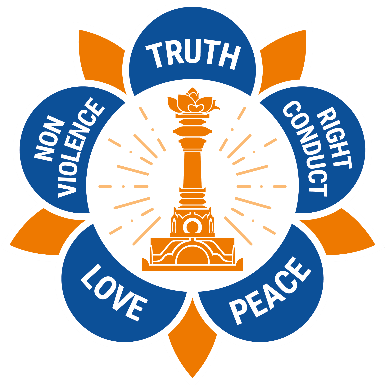 WHAT SATHYA SAI CENTRES CAN DO?
ENSURE THAT GOOD WRITERS AND PHOTOGRAPHERS COVER EVENTS.
USE MEDIA COMMITTEE’S GUIDELINES FOR REFERENCE. GOOD QUALITY SMART PHONES TAKE GOOD PICTURES & VIDEOS.
ENSURE THAT POC AND MEDIA COORDINATORS ARE ENGAGED WITH SS CENTRE AND NATIONAL LEADERS.
REPORT GOOD WORK THAT SERVES LOCAL NEED AND INSPIRES OTHERS AROUND THE WORLD.
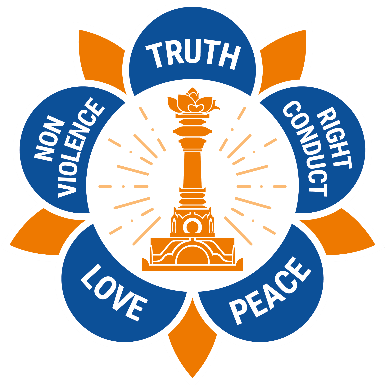 DISTRIBUTION OF MATERIALS TO SSIO MEMBERS
WITHOUT DISTRIBUTION, BULLETINS AND SNAPSHOTS ARE NOT EFFECTIVE
SSIO’S DATABASE IS DOWN TO CENTRE PRESIDENT LEVEL
REQUIRES CENTRE PRESIDENTS TO DISTRIBUTE TO MEMBERS AND PUBLIC
REQUIRES A LOCAL STRATEGY AND COORDINATED EFFORT TO ENSURE THEY REACH EVERYONE
COORDINATION AVOIDS MULTIPLE SENDS TO SAME PEOPLE, WHICH MAY NOT BE APPRECIATED
SSIO MEDIA TEAM WELCOMES FEEDBACK
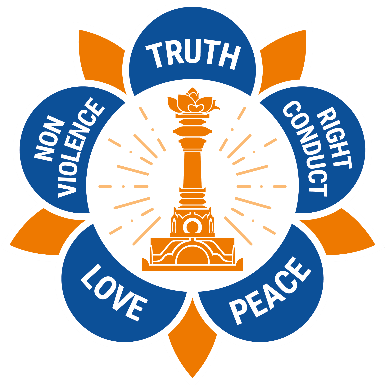